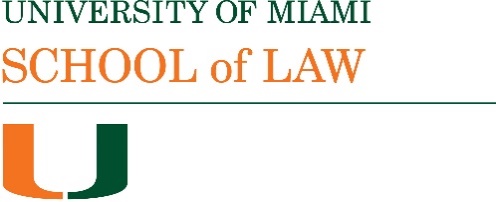 Bradley Business Associations 2021-22
Corporations: Walt Disney
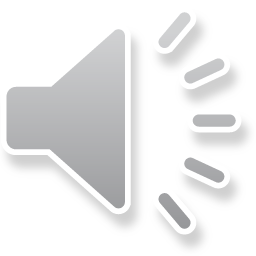 DGCL §102(b)(7)
Insulation of directors from liability in damages except: “such provision shall not eliminate or limit the liability of a director: (i) For any breach of the director’s duty of loyalty to the corporation or its stockholders; (ii) for acts or omissions not in good faith or which involve intentional misconduct or a knowing violation of law… or (iv) for any transaction from which the director derived an improper personal benefit.”
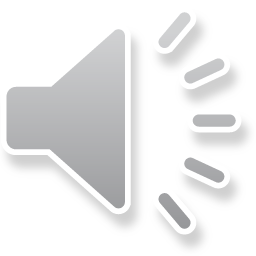 In Re Walt Disney Derivative Litigation (Delaware 2006): the background
A shareholder derivative suit alleged breaches of directors’ duties relating to the hiring, compensation and termination of employment of Michael Ovitz who received approximately $140m for 14 months of work at Disney. He was hired in 1995 and the litigation ended in 2006.
The original complaint in the case was dismissed for failure to plead with particularity facts which would substantiate the allegations of breach of duty. The plaintiffs seem to have relied mostly on news reports (the race to the courthouse problem).
The shareholders then made a request for books and records under DGCL §220, and then argued minutes of the board and compensation committee meetings did not suggest sufficient time and care was spent on the compensation issues.  The amended complaint survived a motion to dismiss: Chancellor Chandler said that if the facts alleged were true they suggested a conscious and intentional disregard of responsibilities by board members.
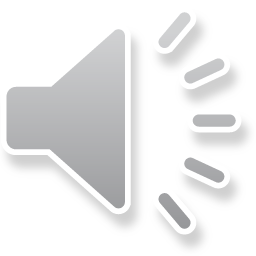 Walt Disney
In a 174 page judgment in 2005 Chancellor Chandler found the directors had not breached their duties. The Delaware Supreme Court upheld this decision in the judgment excerpted in the casebook (the 90 page judgment is significantly edited in the book). 
The Court says that good faith is relevant both to the question whether the BJR is displaced and to the issue of liability in damages.
On the question whether the compensation committee members failed to exercise due care, the Chancellor found their conduct was below the level of best practices but not below the level required for due care and the Supreme Court says there was an adequate evidentiary record to find the committee members were adequately informed.  The court says best practices would involve a detailed spreadsheet which would form the basis of the committee’s deliberations and be an exhibit to the minutes of the committee’s meeting.
The directors were not grossly negligent either. The court focuses on the idea that the compensation package was to compensate Ovitz for the risk he was taking in moving, and that the move might not work out.
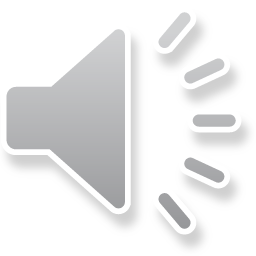 Walt Disney: good faith
A significant part of the discussion of good faith is obiter.  The court identifies 3 possible categories for bad faith: (1) subjective bad faith (conduct motivated by an intent to do harm); (2) gross negligence; and (3) something between subjective bad faith and gross negligence.
To say that gross negligence constituted bad faith would be to eviscerate the statute; plus DGCL §145 distinguishes between lack of care, for which directors can be indemnified, and a lack of good faith for which they cannot be indemnified.
The Chancellor said that in this intermediate category were intentional dereliction of duty, and a conscious disregard for one’s duties. These actions are non-exculpable and non-indemnifiable. (The Chancellor also said bad faith included intentionally acting with a purpose other than to advance the best interests of the corporation and acting with an intent to violate applicable positive law.) The Supreme Court says the Chancellor’s definition is legally appropriate though not the exclusive definition.
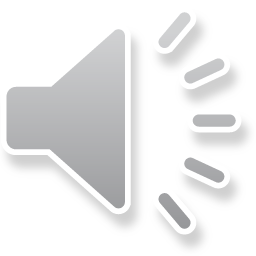 Questions/comments
The Chancellor suggested an intentional decision to break the law would be bad faith.  Should it be? Is it possible to think of a Board making a decision to engage in a technical violation of law that will produce significant financial benefit for the corporation as being in good faith? 
Carolyn Berger, now a former Justice of the Delaware Supreme Court wrote in the NYLS Law Review in 2010-11: ““One could argue that what was going on in Disney was in the nature of preaching, maybe even that an intermediate step between zero liability and finding liability is that you get a seven-week trial, all of your directors are turned upside down, and you pay attorneys’ fees. You really don’t want your company to go through that, do you? So, at the end of the day, there was no damage award. But I think the Disney trial certainly sent a message in terms of what directors should or shouldn’t do with respect to compensation.”
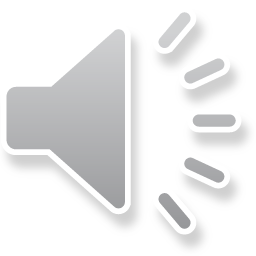